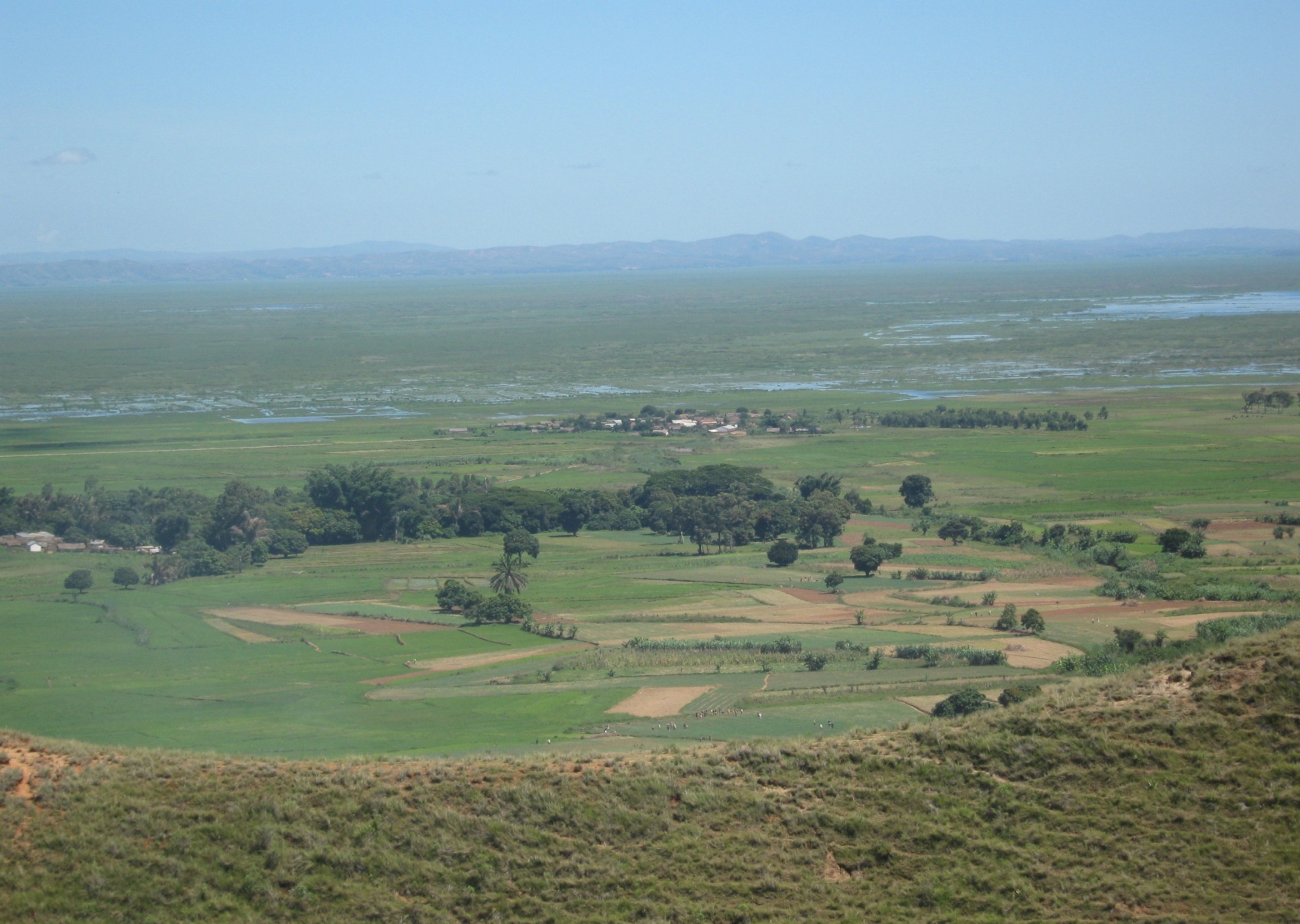 SITE RAMSAR: LAC ALAOTRA
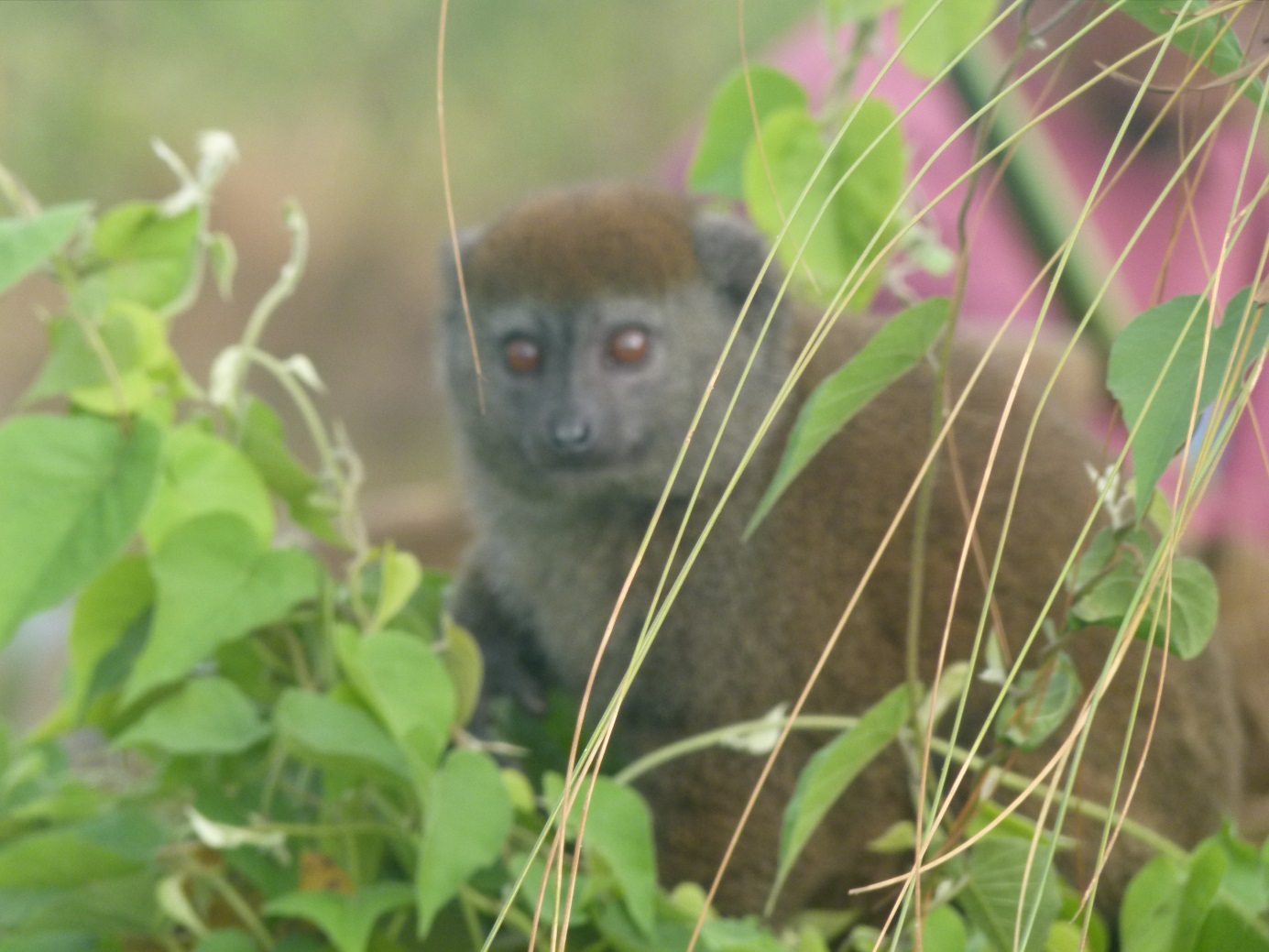 Durrell Wildlife Conservation Trust
Atelier de Mise en Œuvre de la Convention Ramsar
02-03 Fevrier 2016
OLEP Ambatobe, Antananarivo
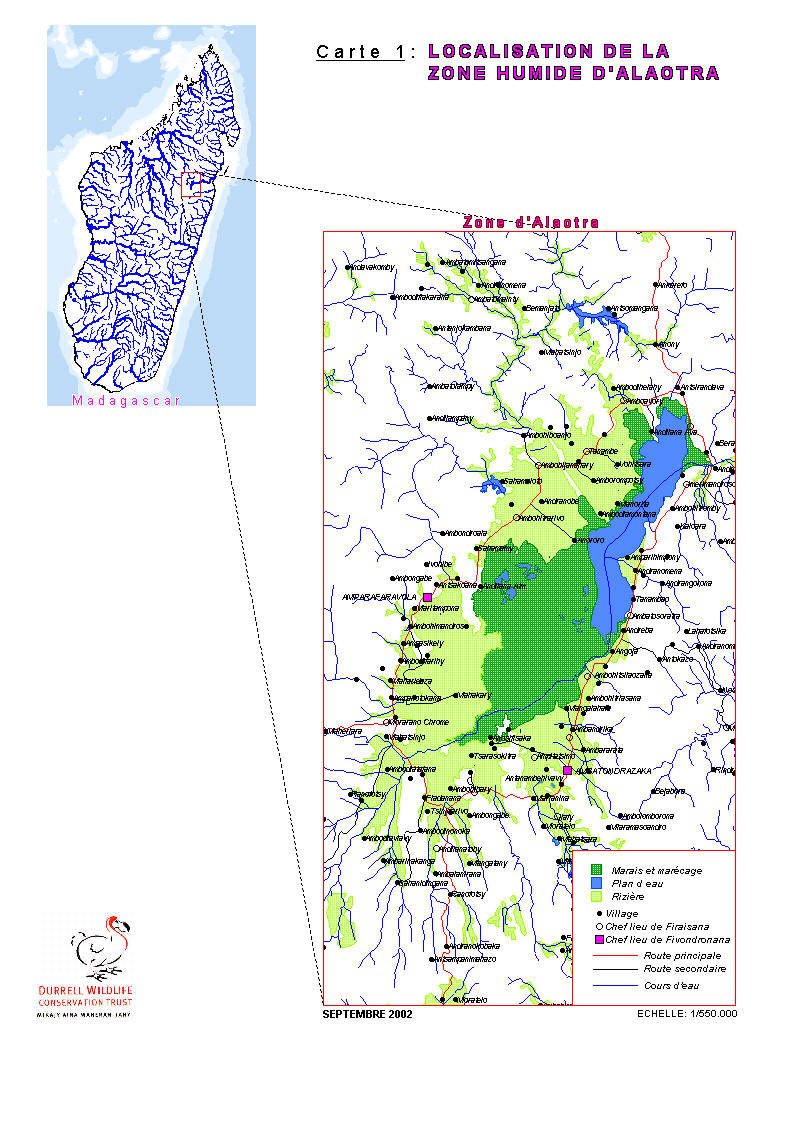 2 - LOCALISATION
Region Alaotra-Mangoro
 Districts: Ambatondrazaka et Amparafaravola
CARASTERISTIQUES
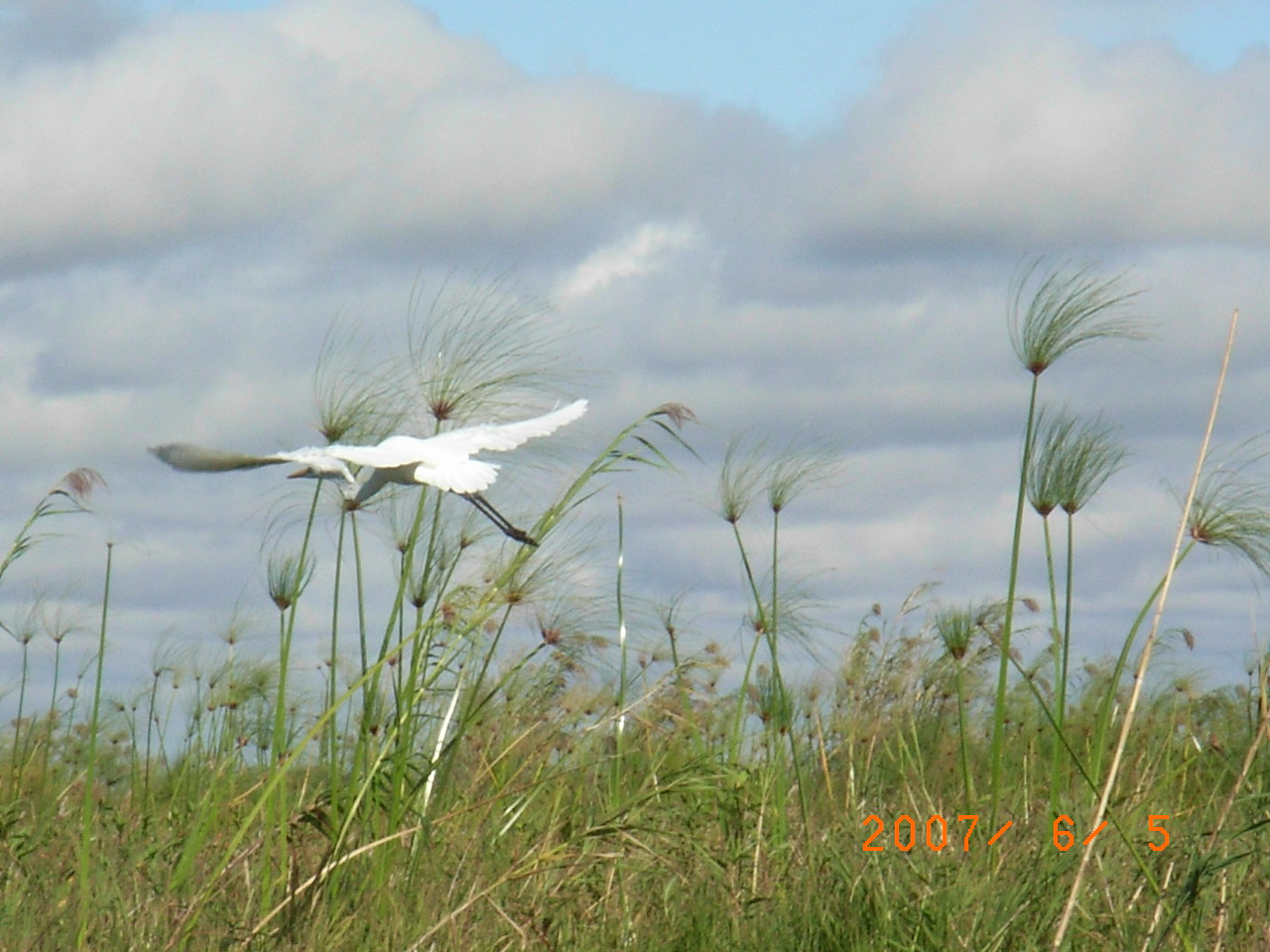 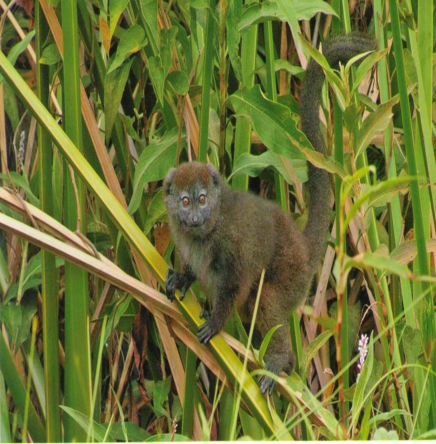 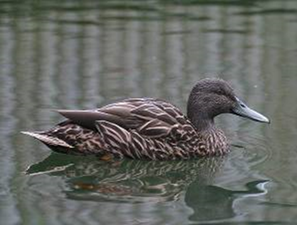 Les zones humides d’Alaotra  de 722 500 ha sont caractérisées par :
Le vaste lac continental “Alaotra” autour duquel s’étendent près de 23 000 ha de marais,  abritant des espèces  endémiques locales telles :
  Le  Lémurien unique dans le monde  : Hapalemur alaotrensis (lémurien) gravement menacées   , Salanoia durrelli,  un petit carnivore , Microcebus sp
 D’oiseaux : Aythia innotata (oiseau d’eau très rare) éteint  ,
                          Tachybaptus rufolavatus (oiseau d’eau très rare), également gravement menacé ,  
 Des espèces endémiques  de  poissons telles :Rheocles sikorae,,Ratsirakia legedrii



 

 sp.
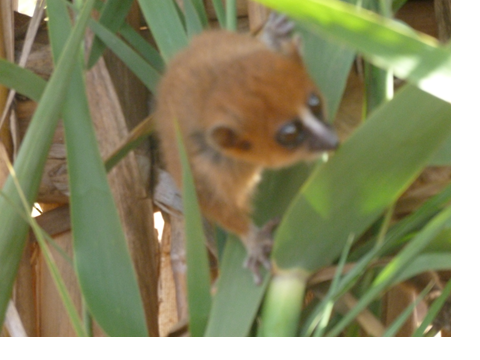 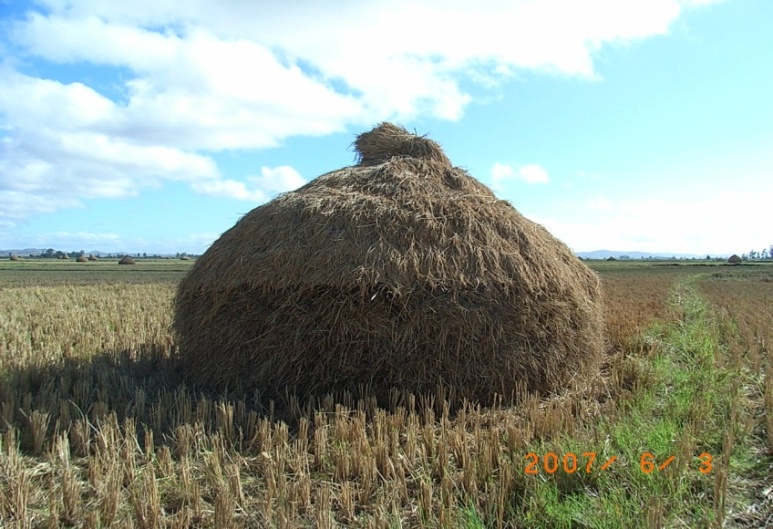 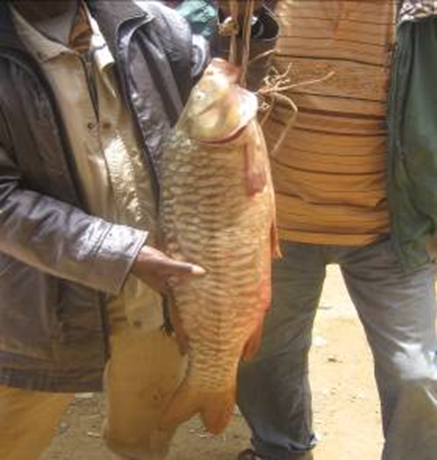 - Les rizières représentent plus de 117 000 ha , faisant de cette zone le, premier grenier de Madagascar (Production rizicole  320 000 T)- Production Piscicole  2400T - Collines et bassins versants, lieu de pâturage, zone de reboisement, de 502 496  ha principalement couverts de Aristida rufescens et Heteropogon sp.- Valeur culturelle
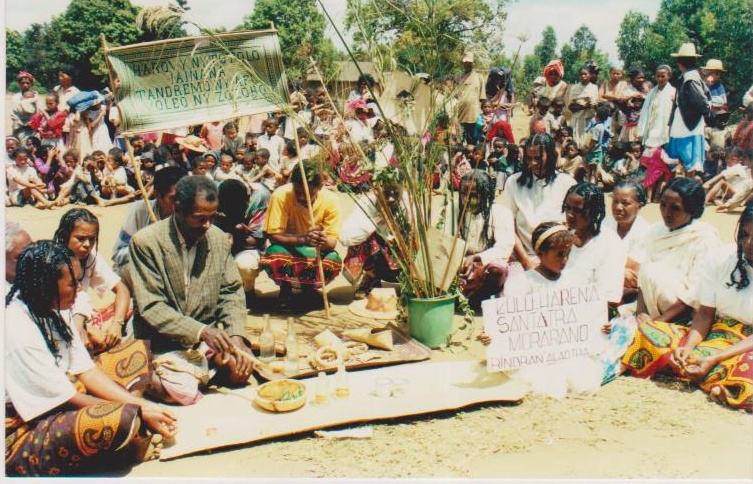 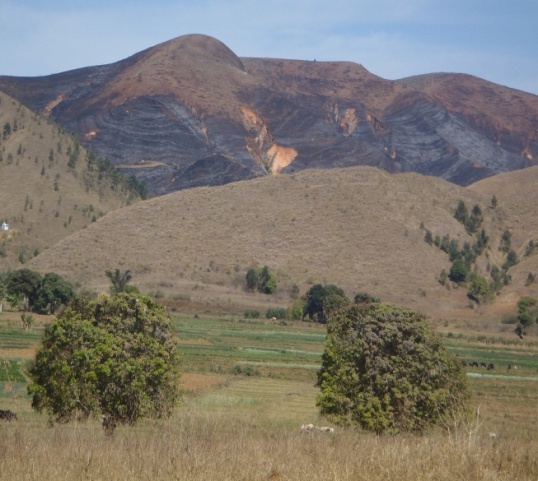 MENACES ET ENJEUX
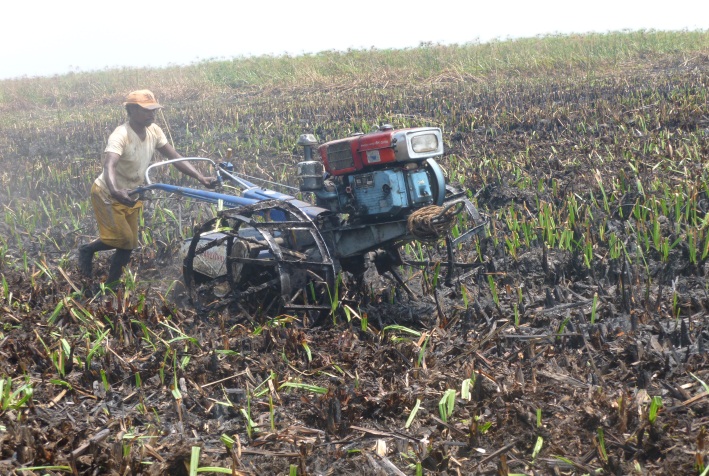 Feux de brousse et de marais entrainant la formation des lavaka et ensablement des rizières ,
Déforestation /   Tarissement des sources (6/ 32 affluents fonctionnels en période sèche
Transformation de marais en rizière, utilisation   anarchique  non rationnelle
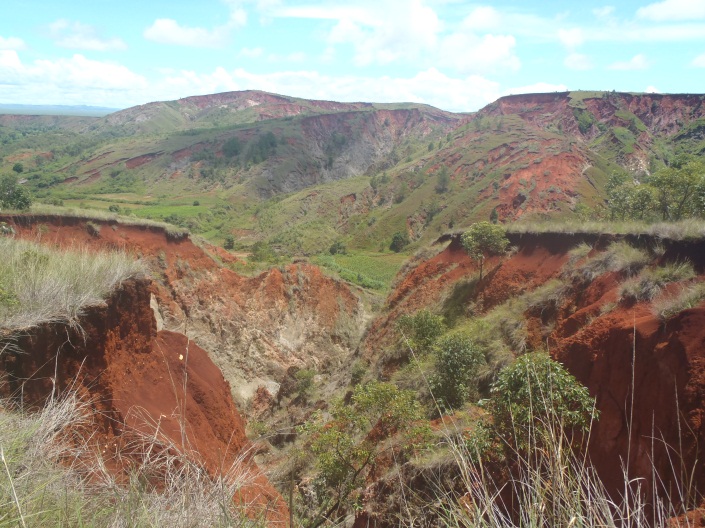 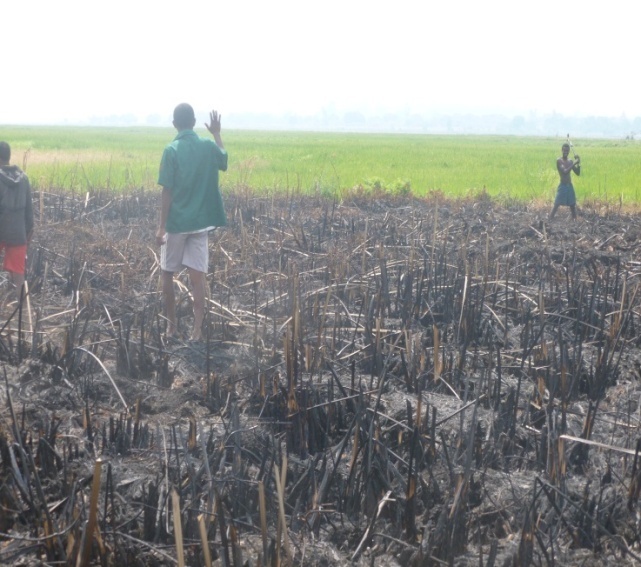 MENACES ET ENJEUX
Pêche non règlementée/matériels prohibant, surexploitation 
Prolifération des espèces invasives  (Eichornia crassipes “Tsikafona”, Azola sp. Ramilamina“,Fanotopelika Salvinia sp.”  
Braconnage et chasse
MESURES PRISES
Recherche sur les espèces menacées (Lémuriens, Carnivore, etc)
Mise en place de système de contrôle et de suivi (CFL) ,
Mise en œuvre des activités AGR et alternatives ,
Développement de partenariat et de collaboration (Alaotra Ranosoa)
Reboisement
Restauration des marais
Plan de gestion (BIODEV)
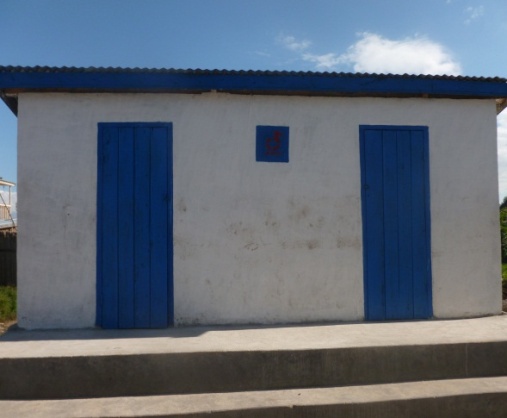 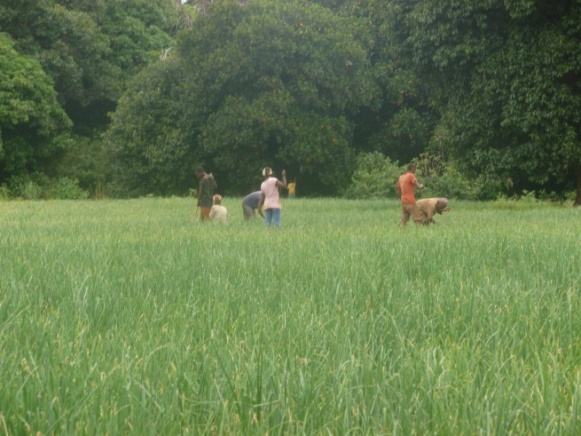 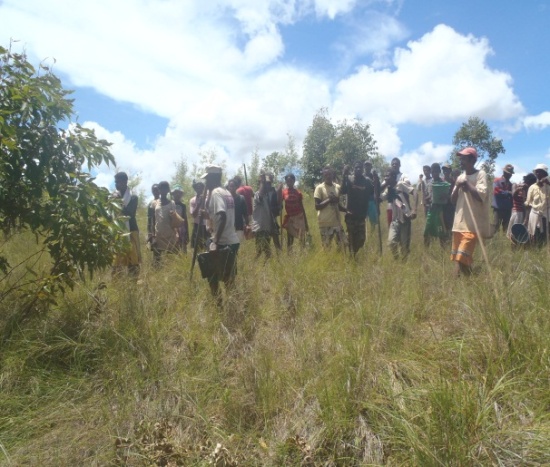 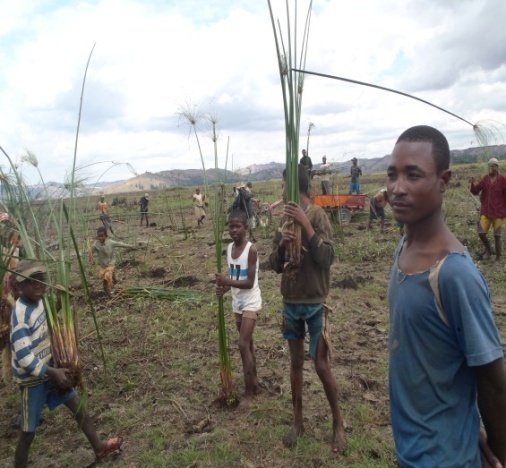 MESURES PRISES
Site RAMSAR
AIRE PROTEGEE
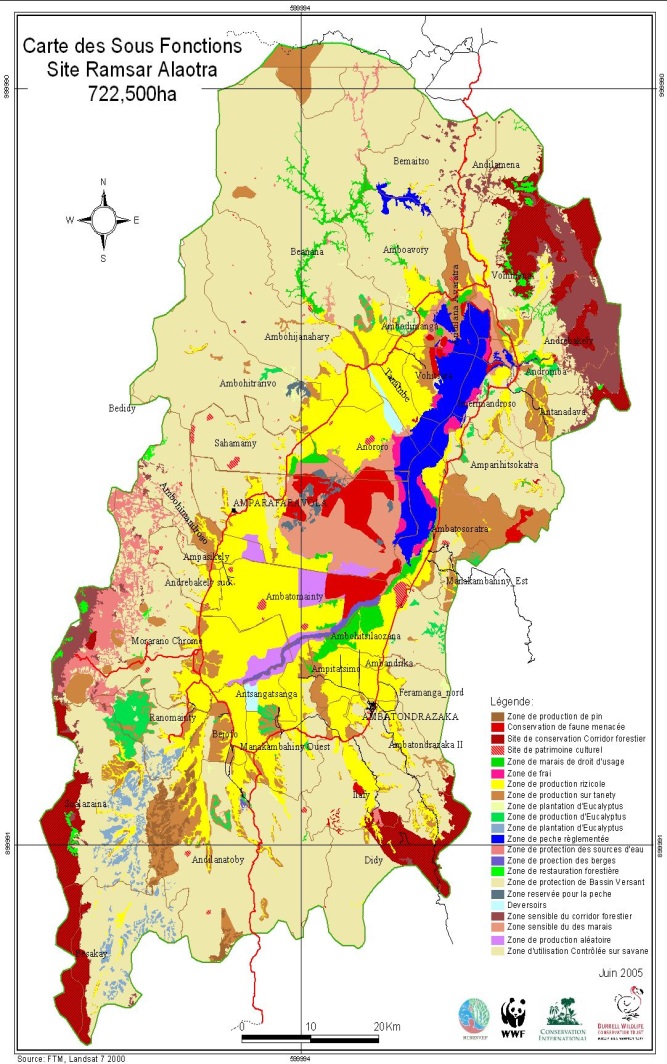 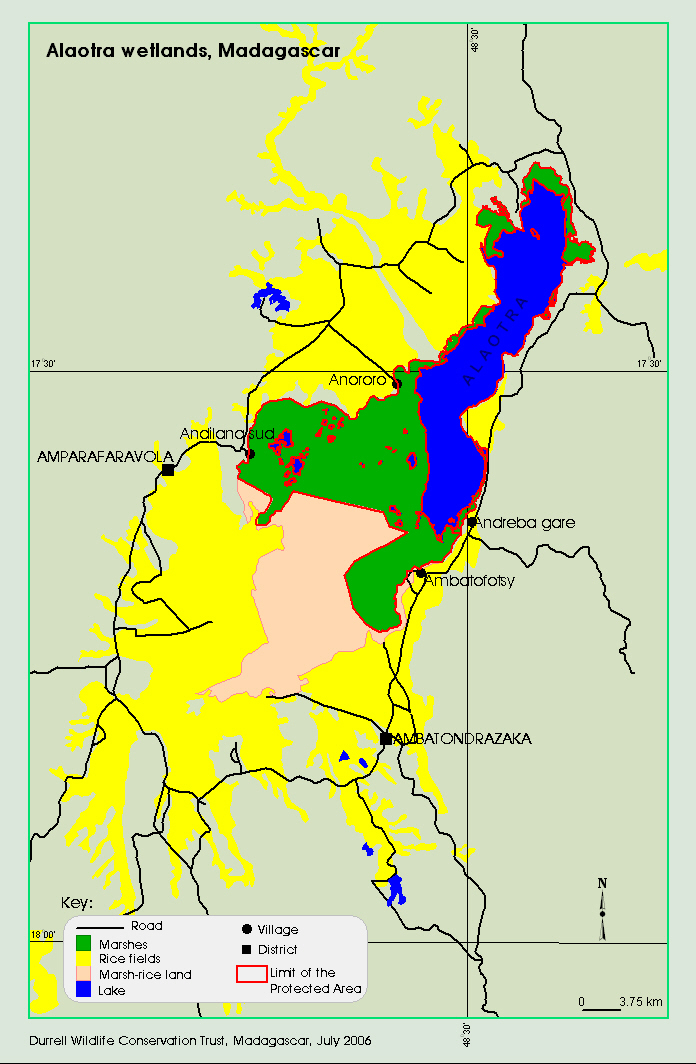 PERSPECTIVES
Mettre a jour la fiche descriptive du site
Assurer que le site Ramsar soit bénéficiaire de COAP 
Mettre en oeuvre le plan de gestion
Maintenir les fonctions écologiques et la biodiversité du site
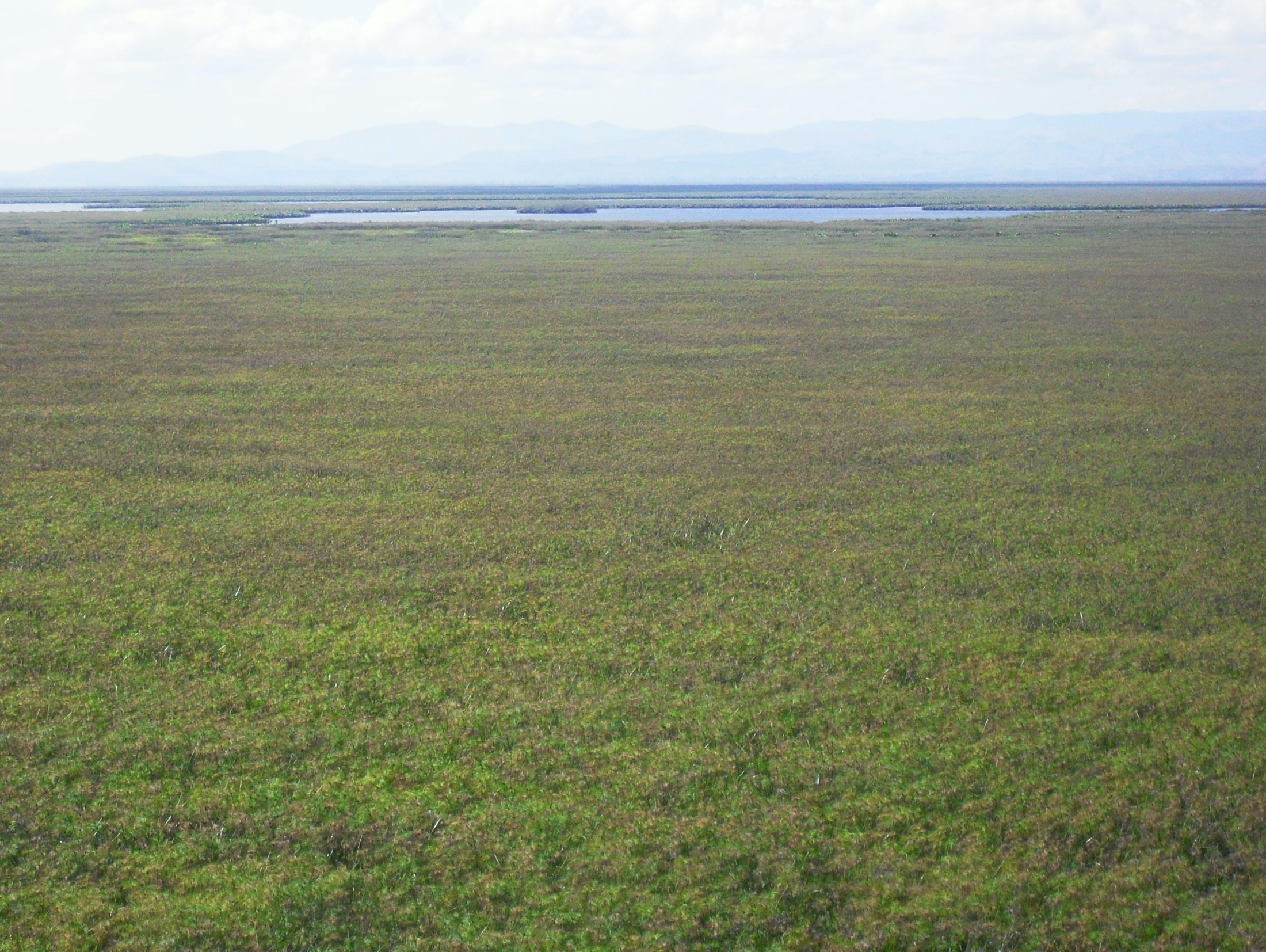 MERCI DE VOTRE ATTENTION